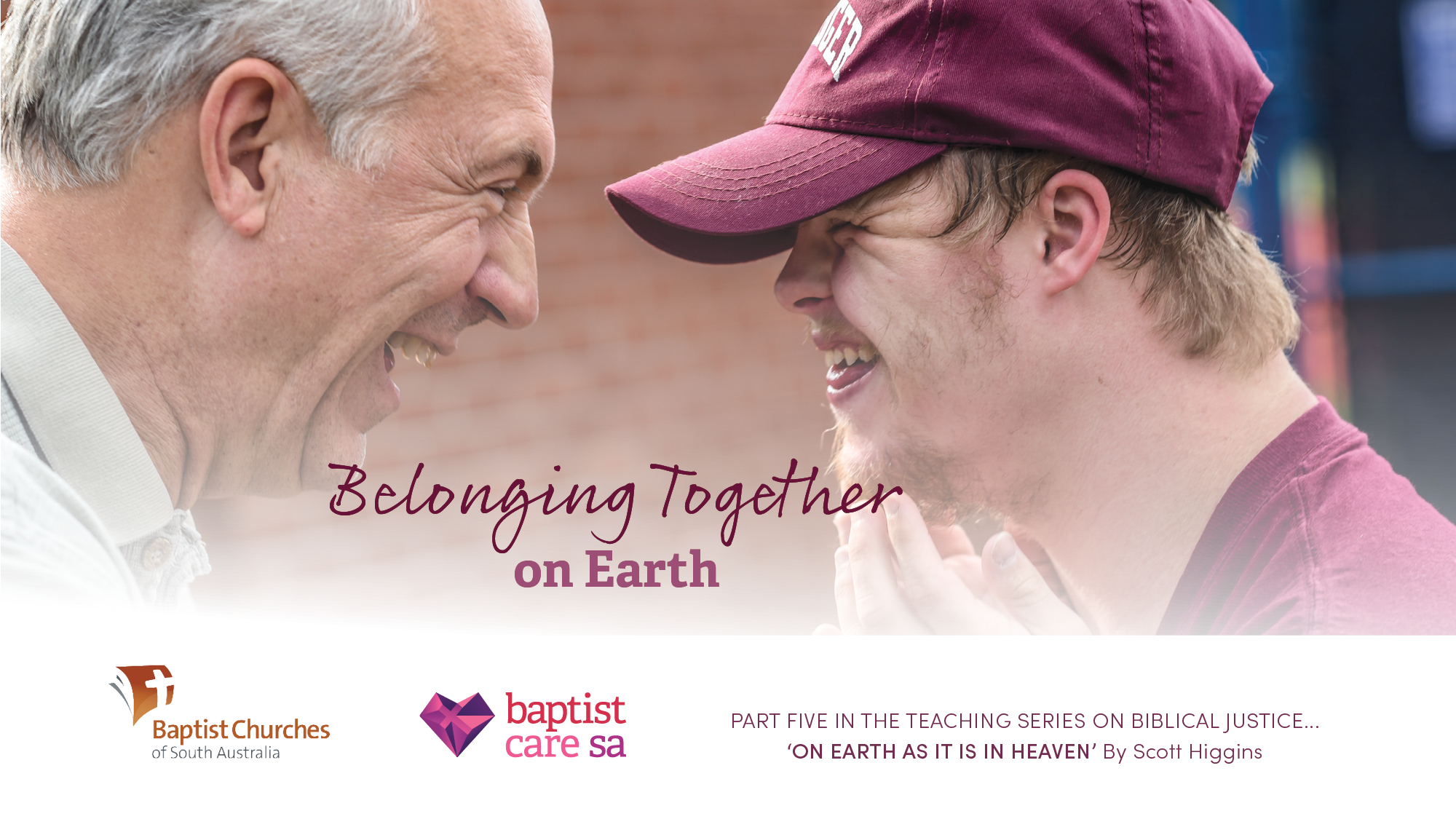 Title
Text